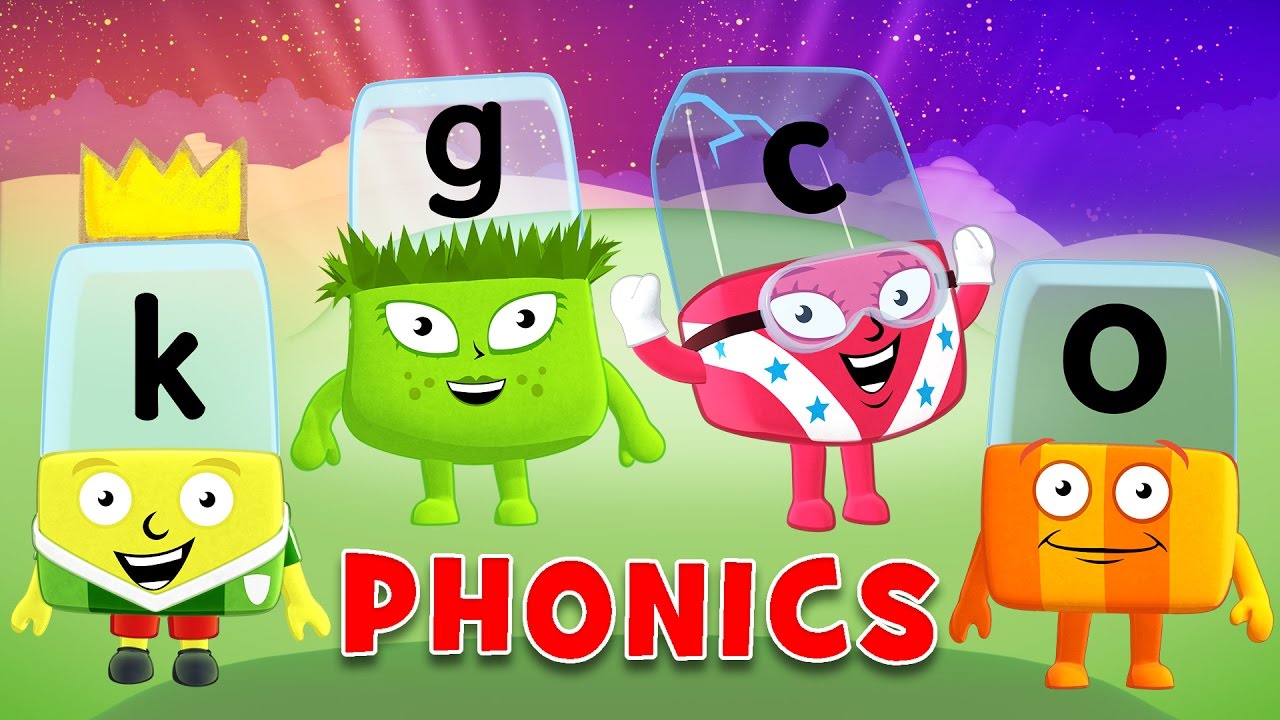 Monday 18th January
Phonics - Phase 3
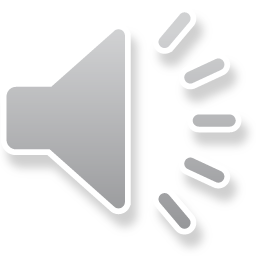 Can you remember the phonemes that we have learned?

See how quickly you can move through the slides saying each phoneme out loud.
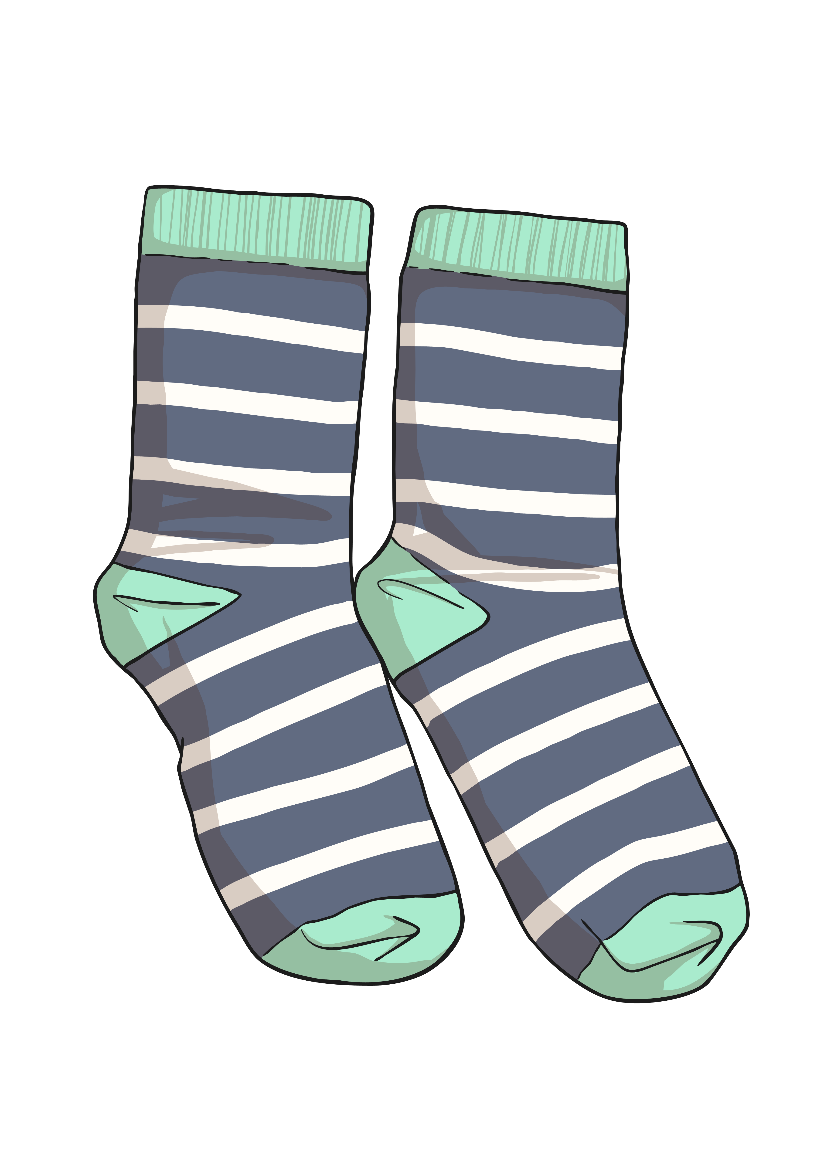 s
t
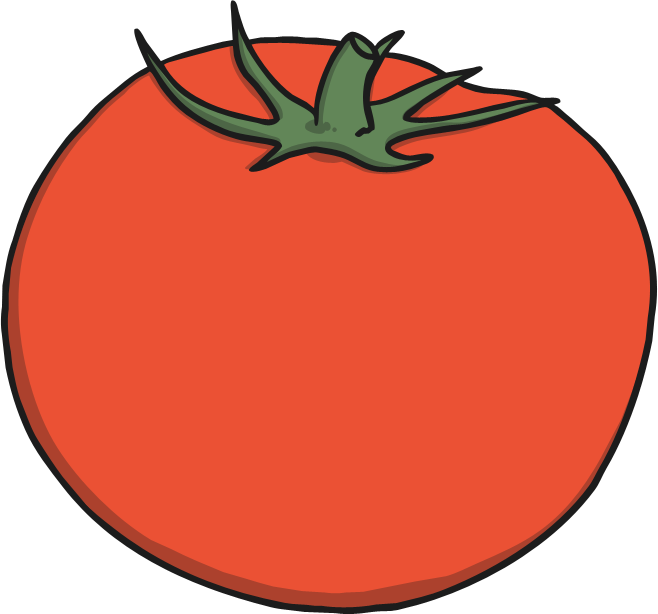 a
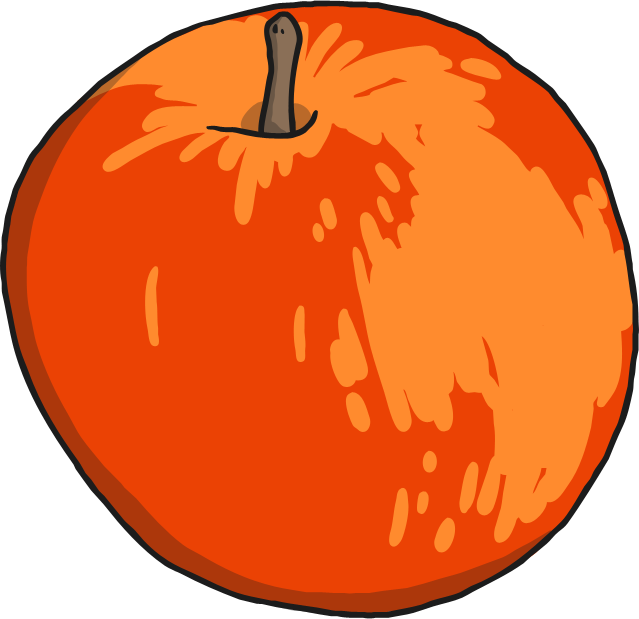 p
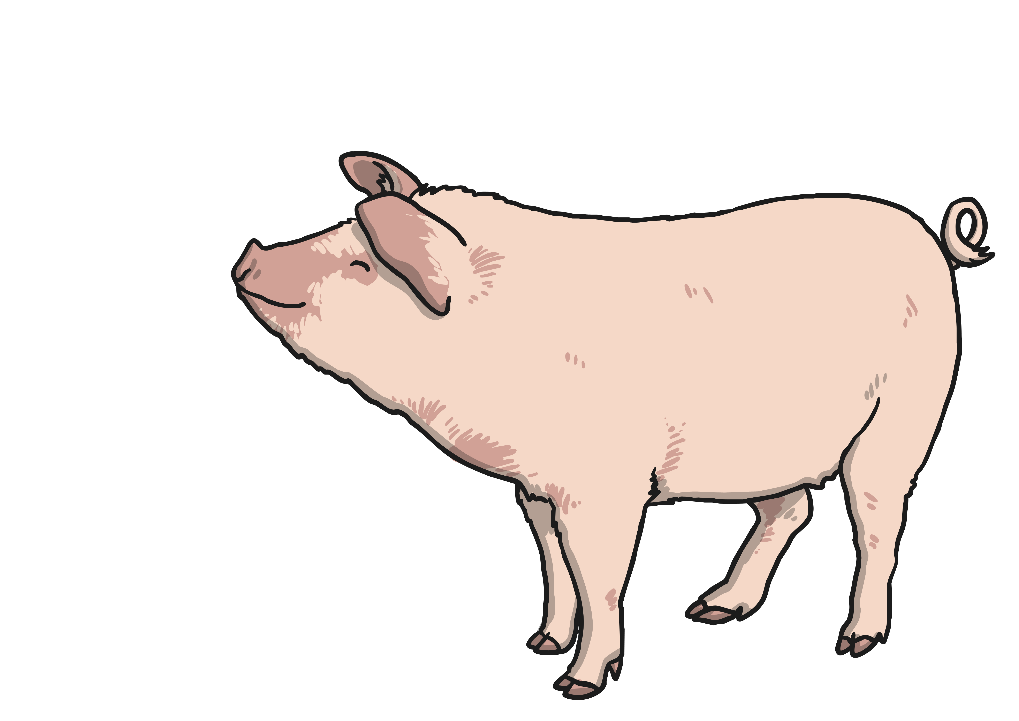 i
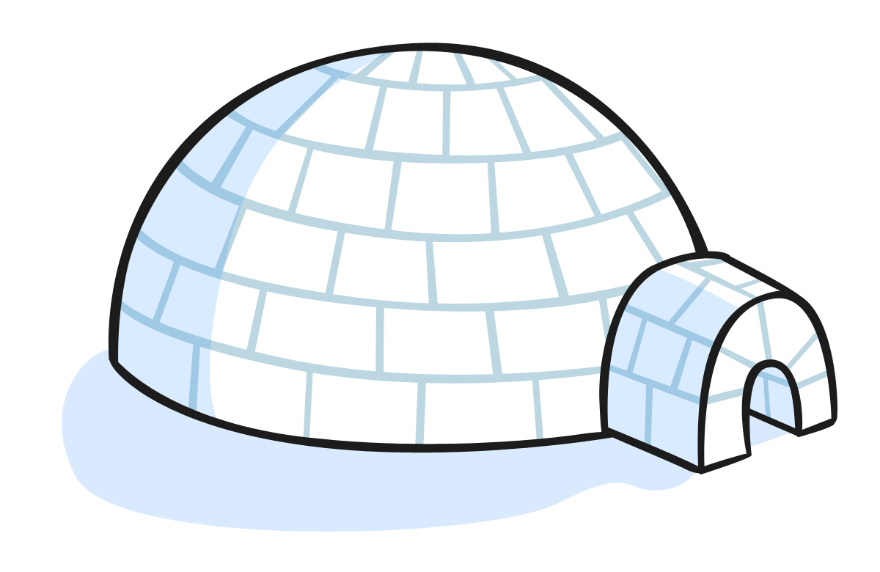 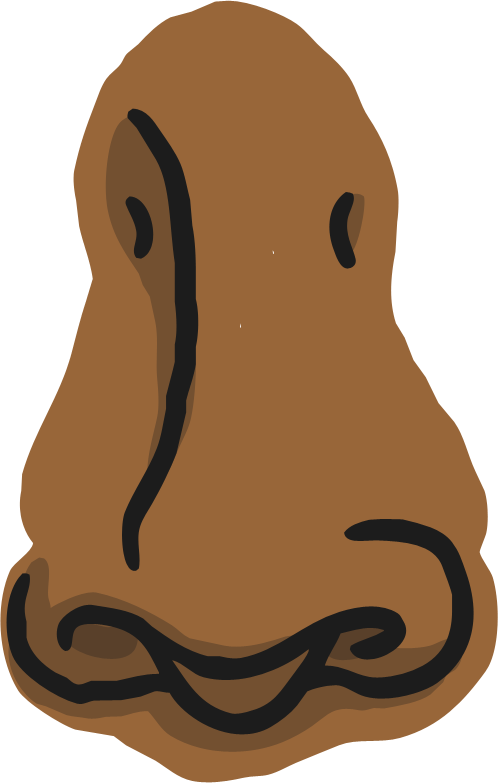 n
m
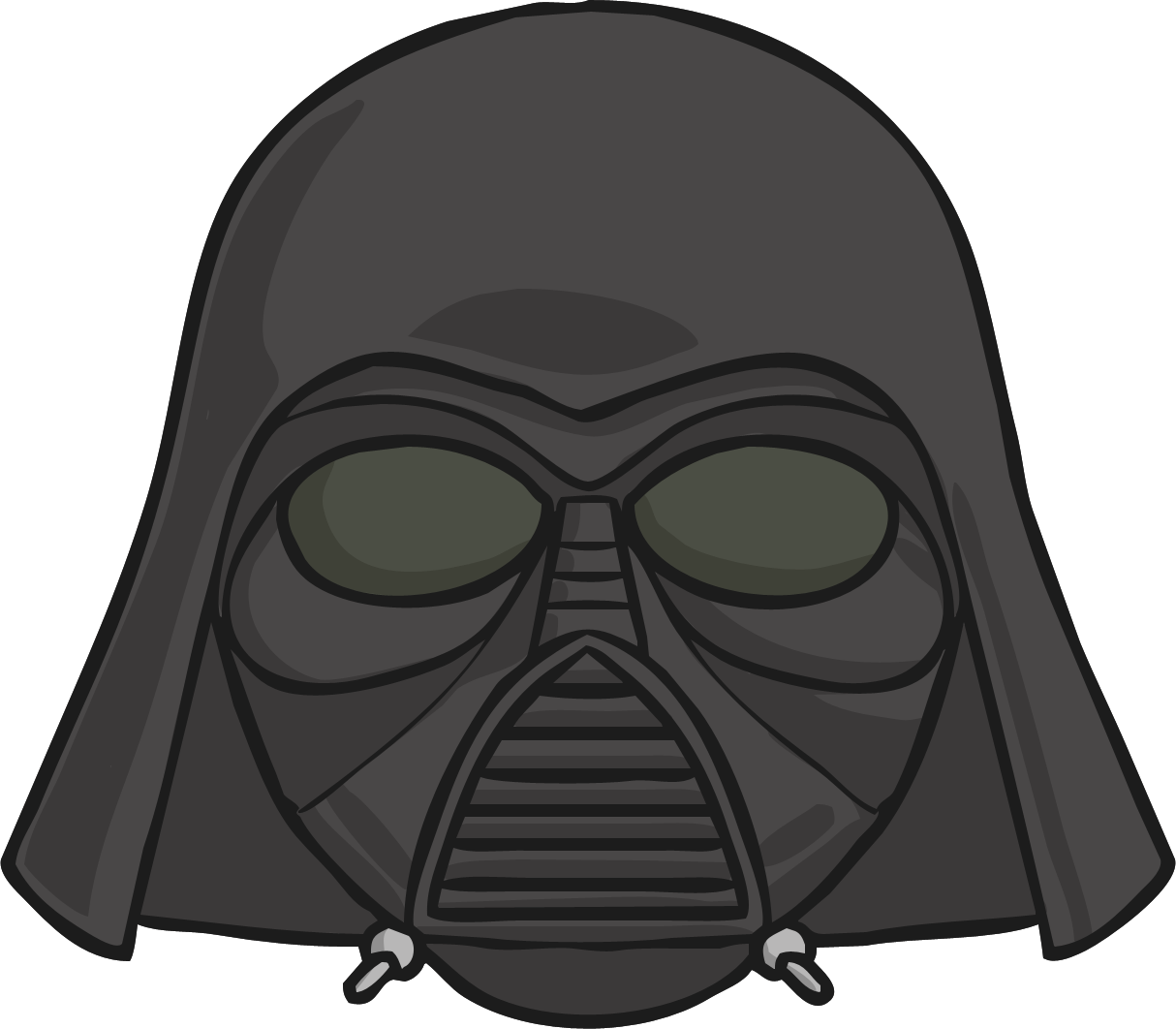 d
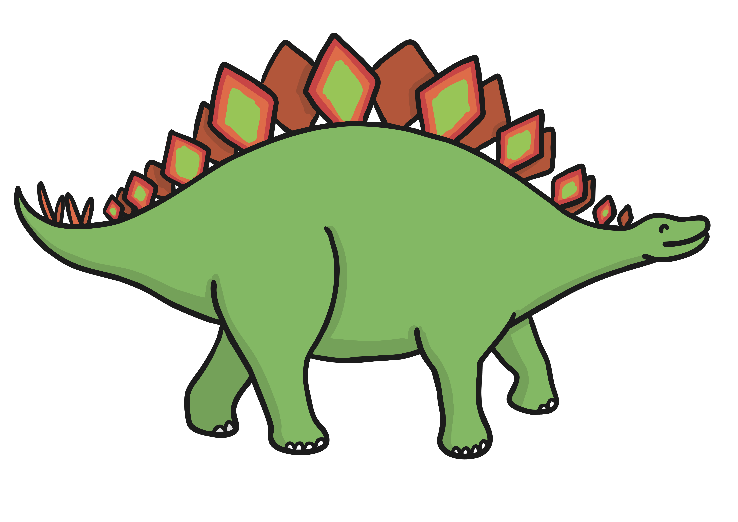 g
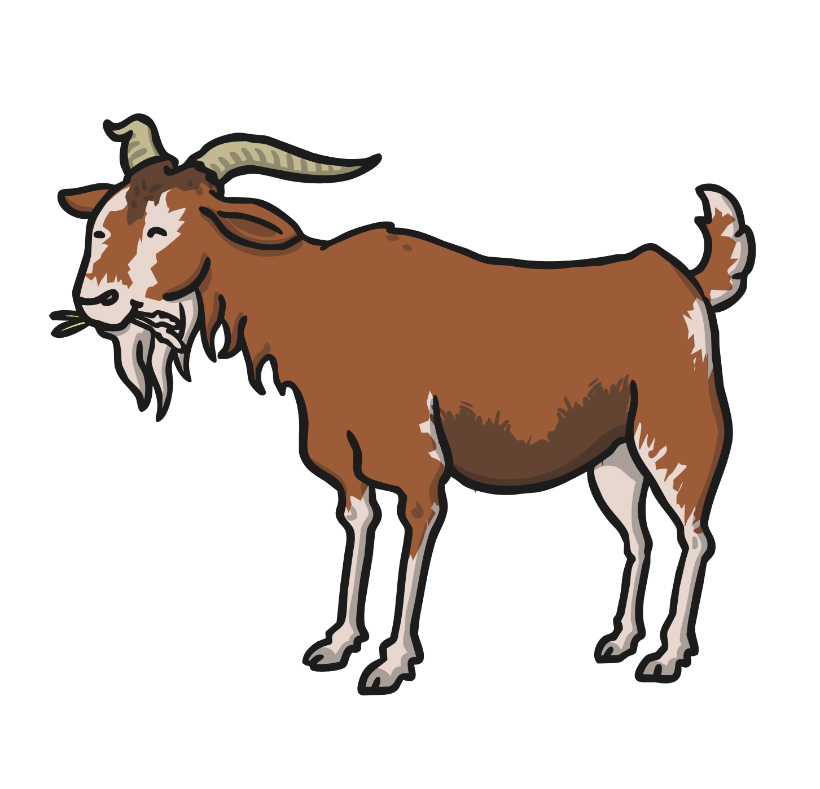 o
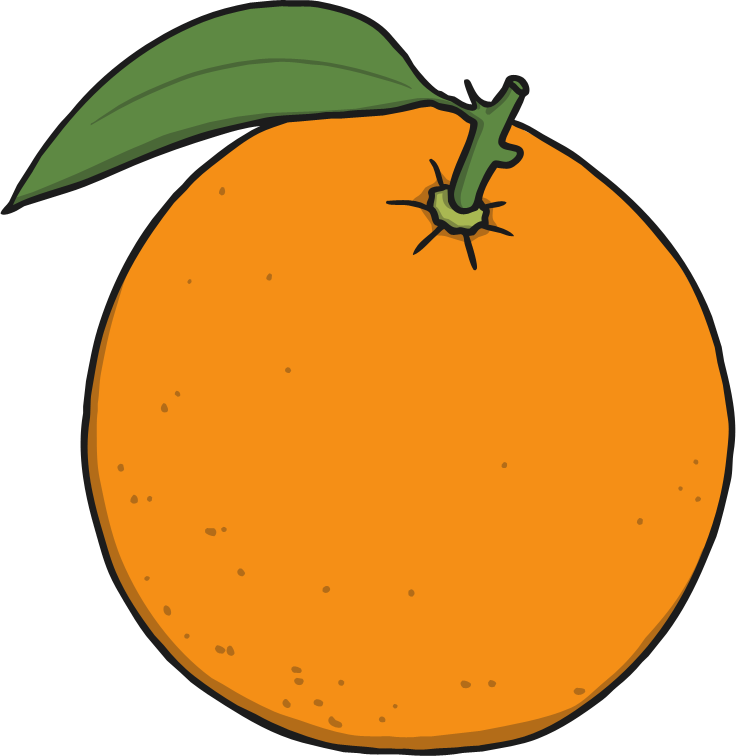 c
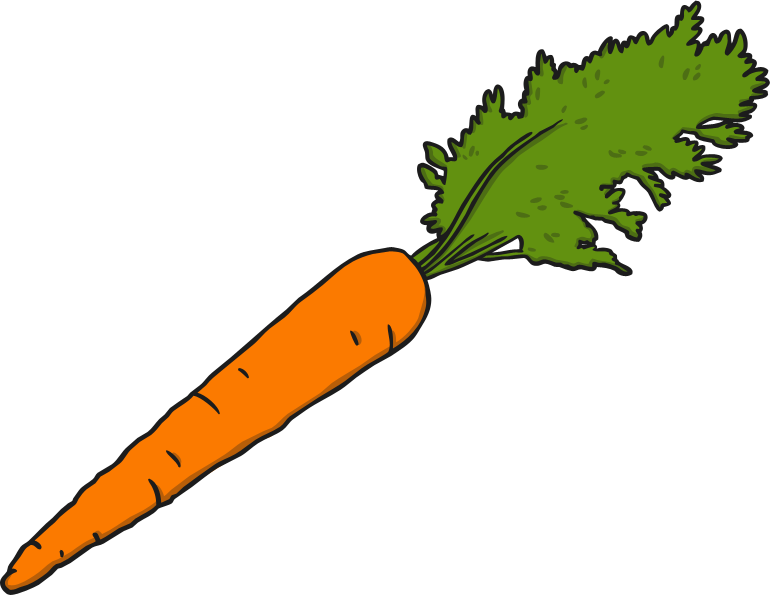 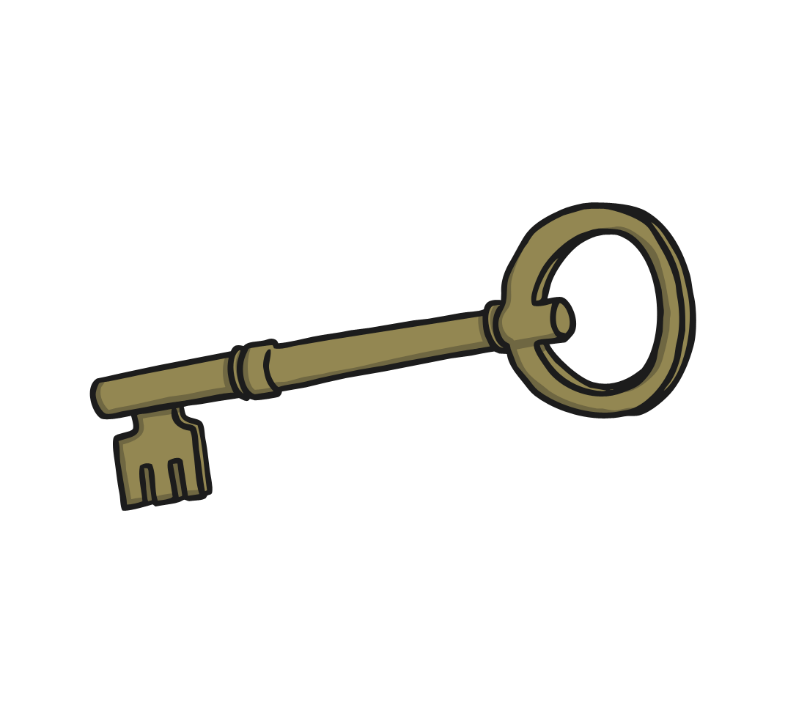 k
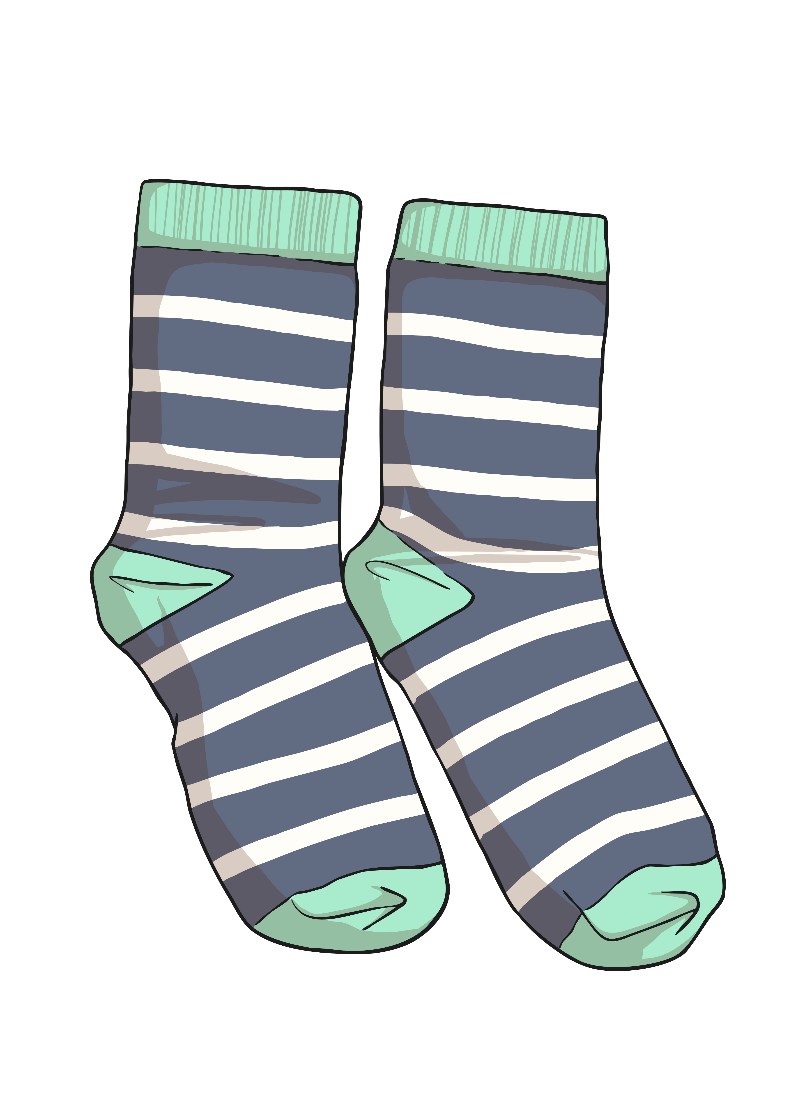 ck
e
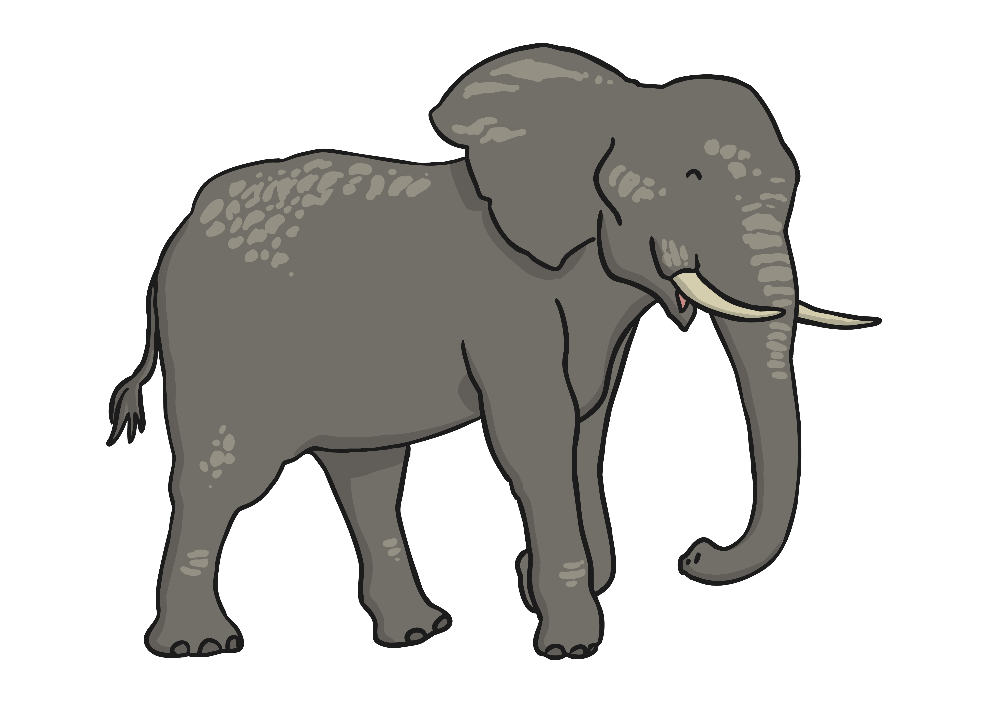 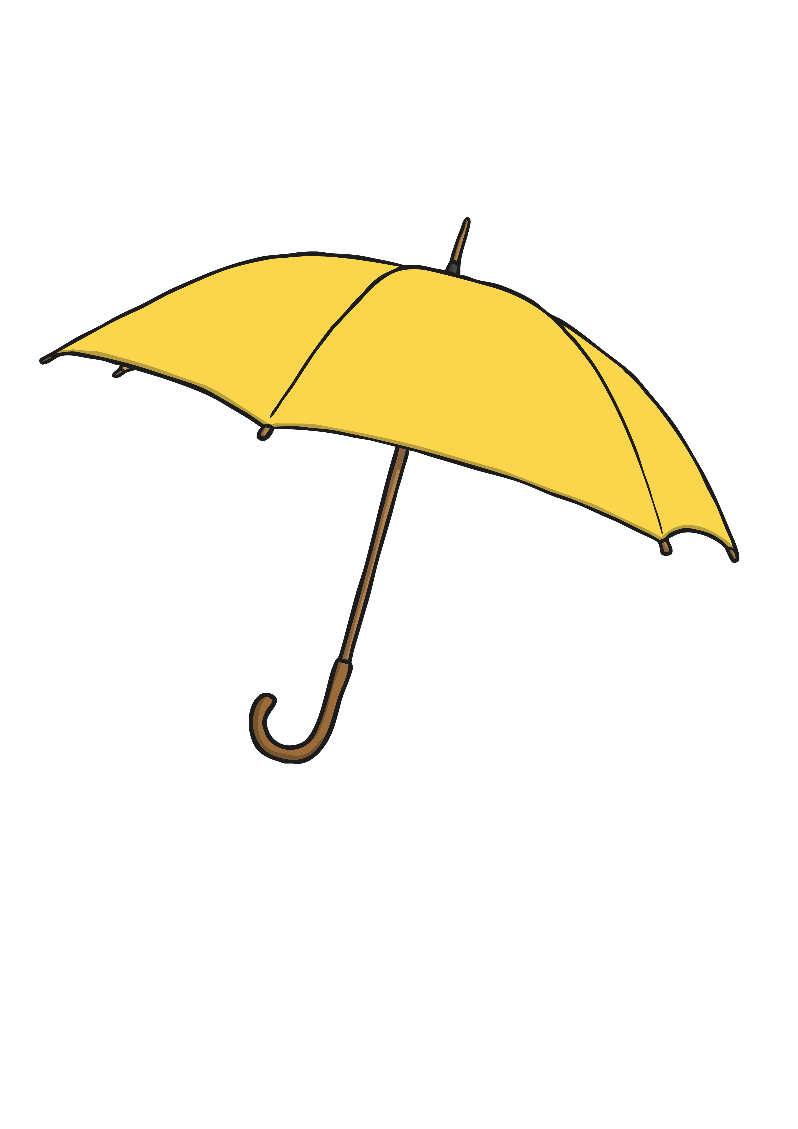 u
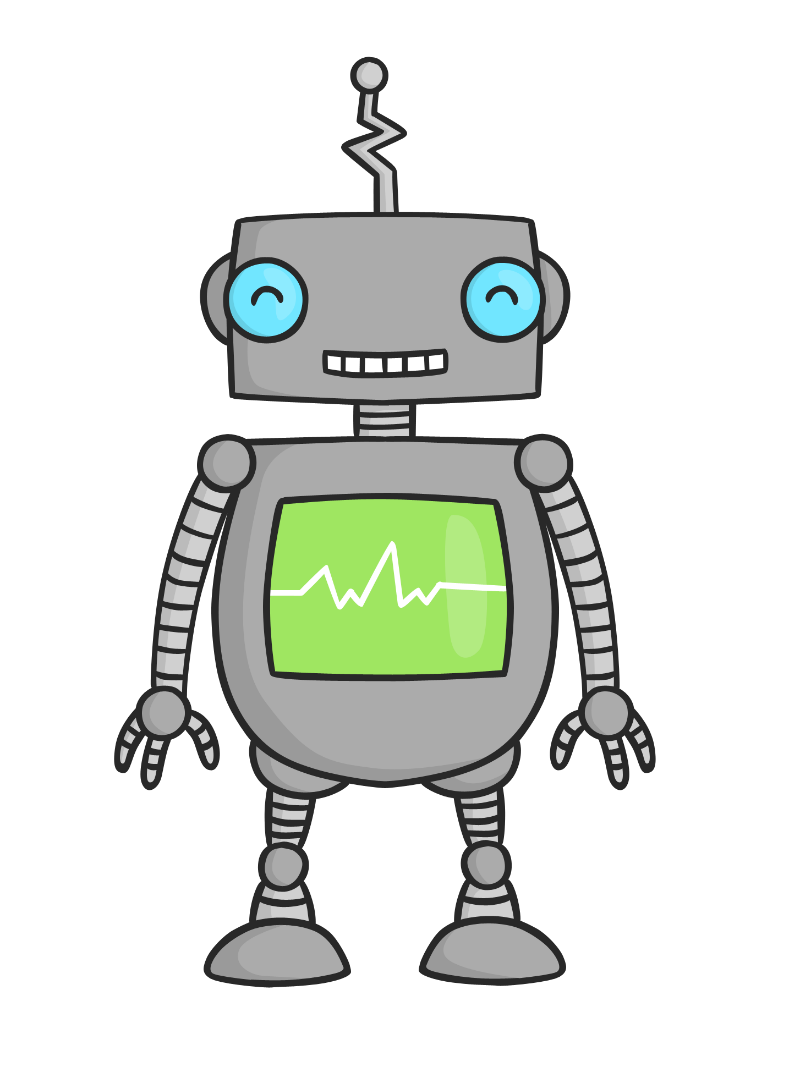 r
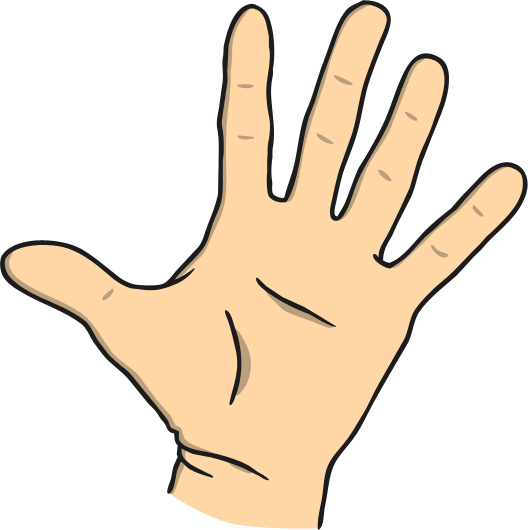 h
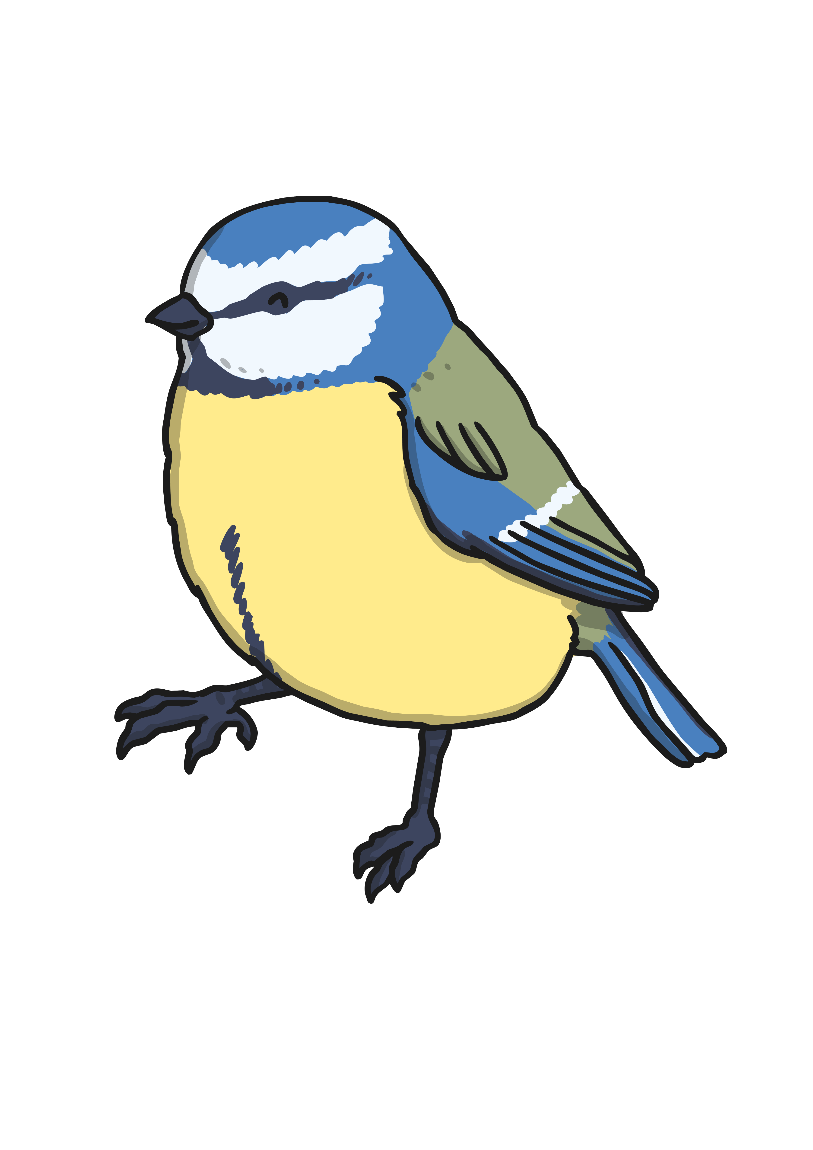 b
f
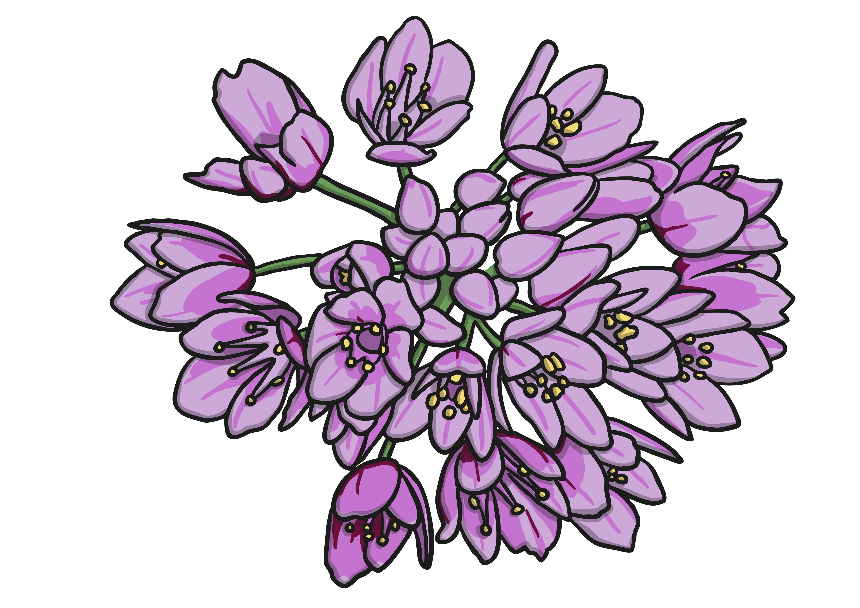 ff
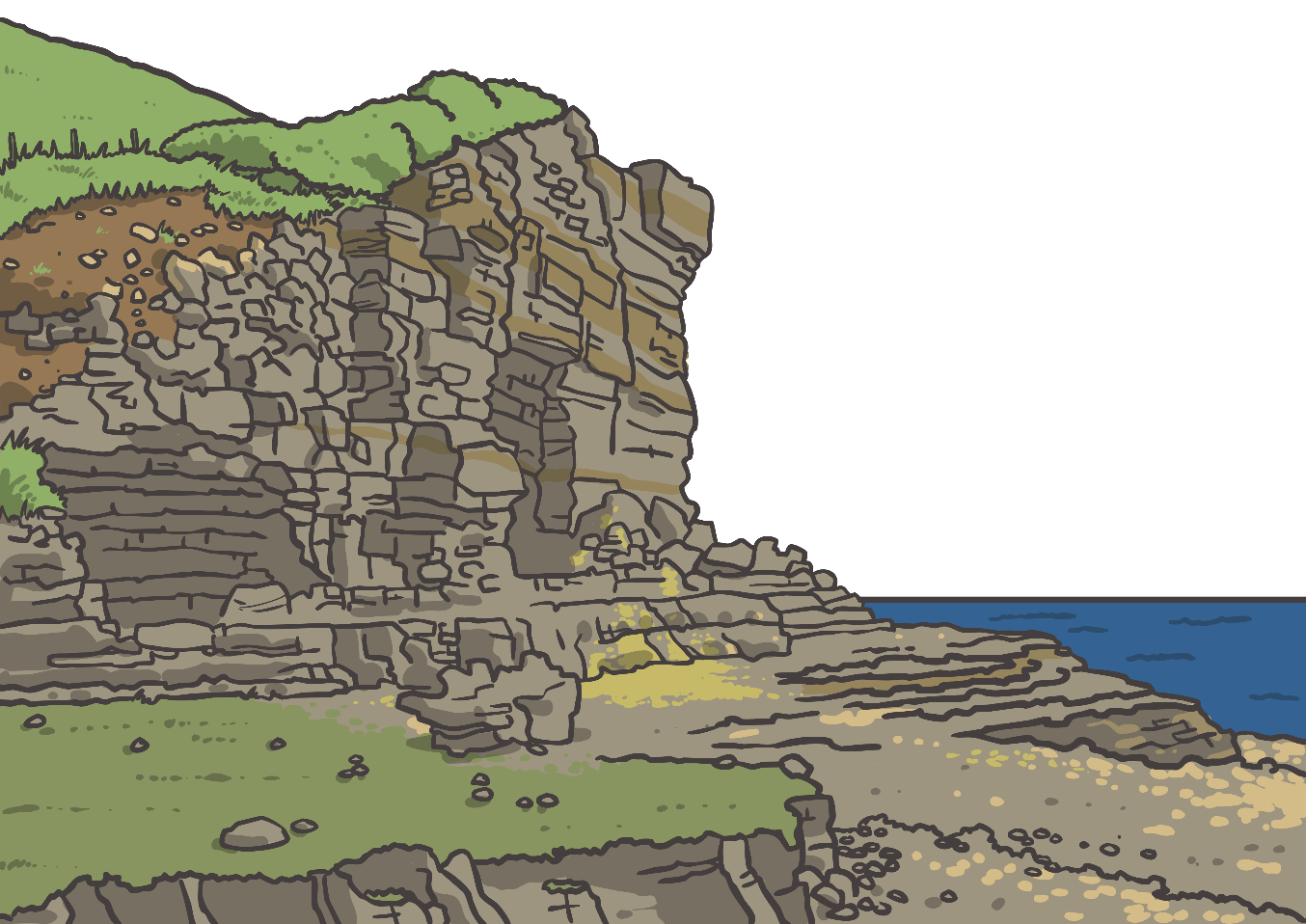 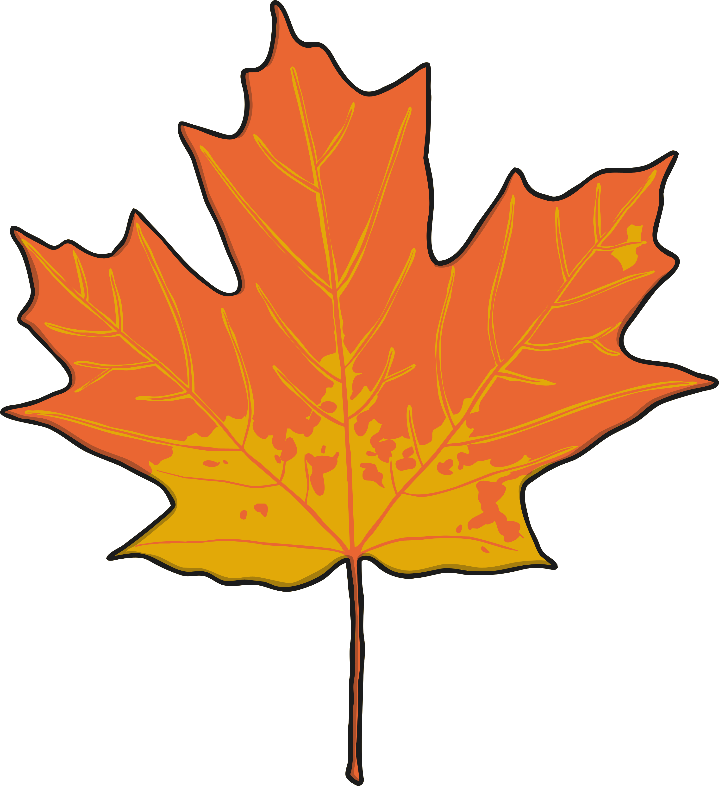 l
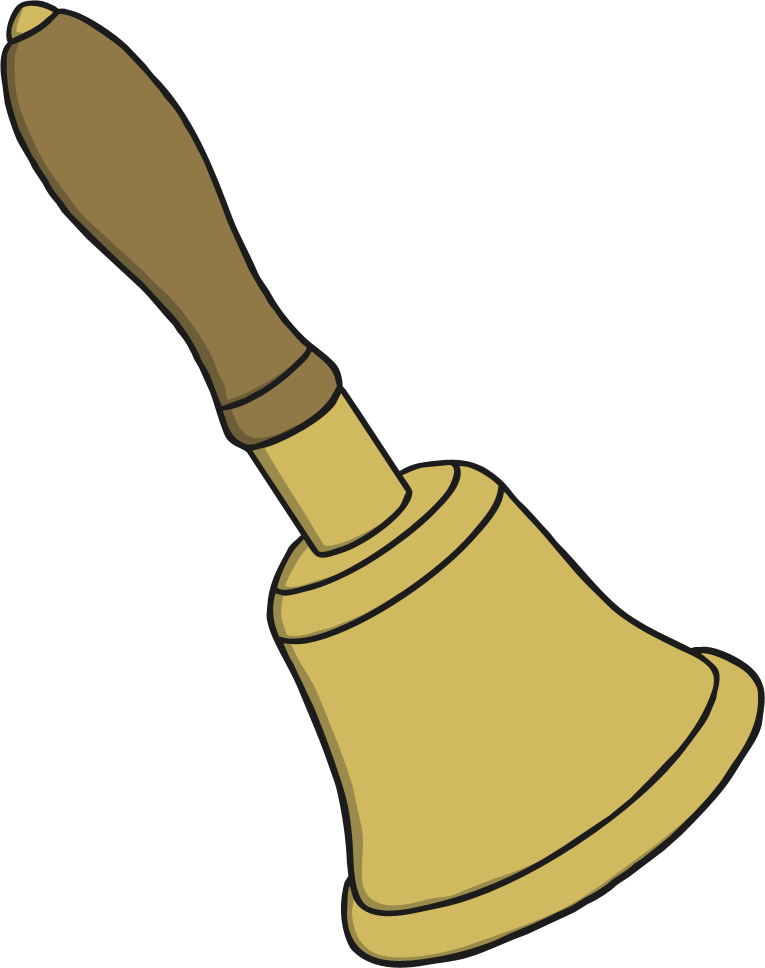 ll
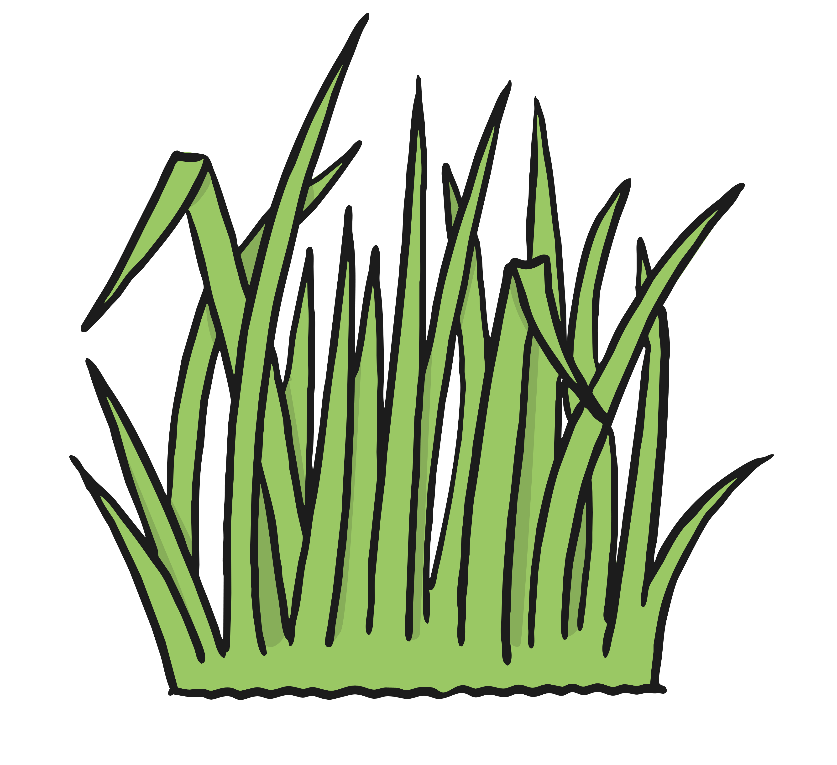 ss
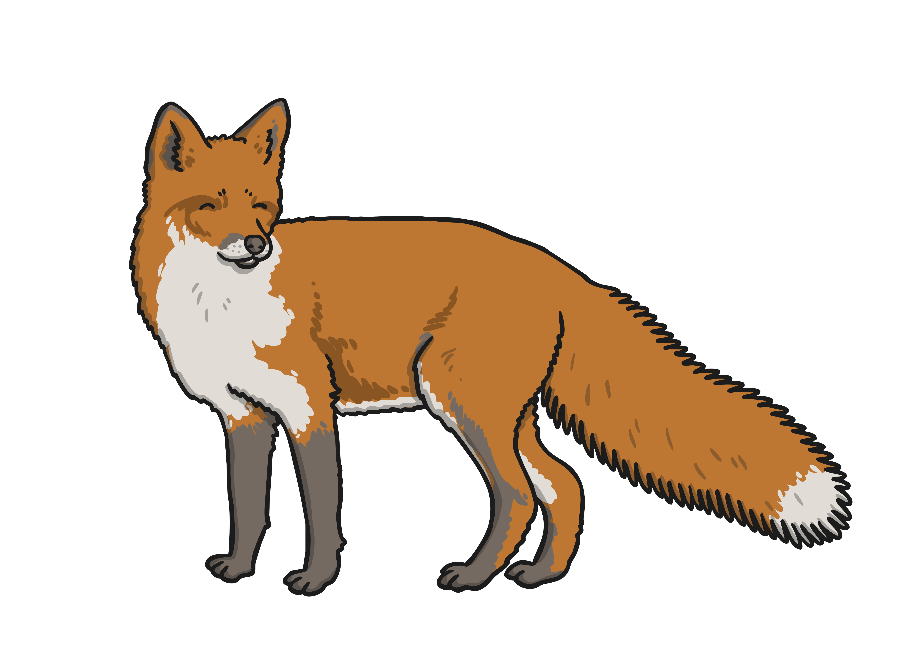 x
j
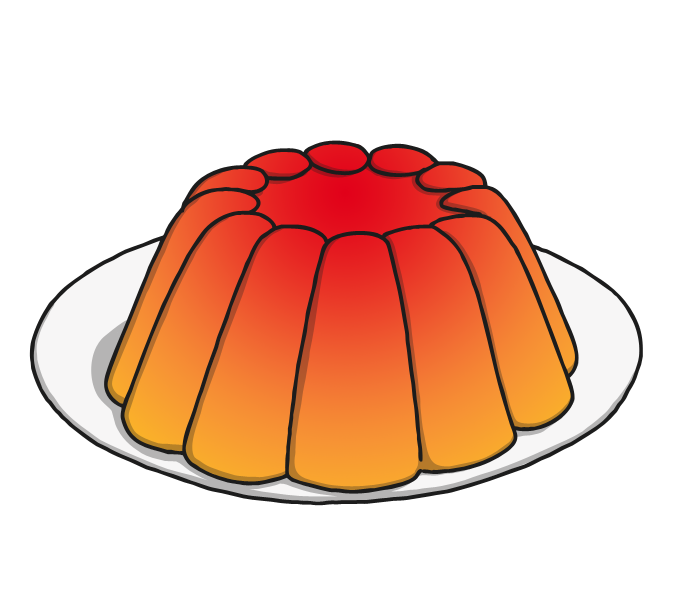 v
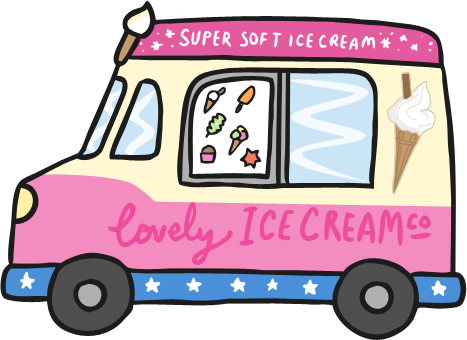 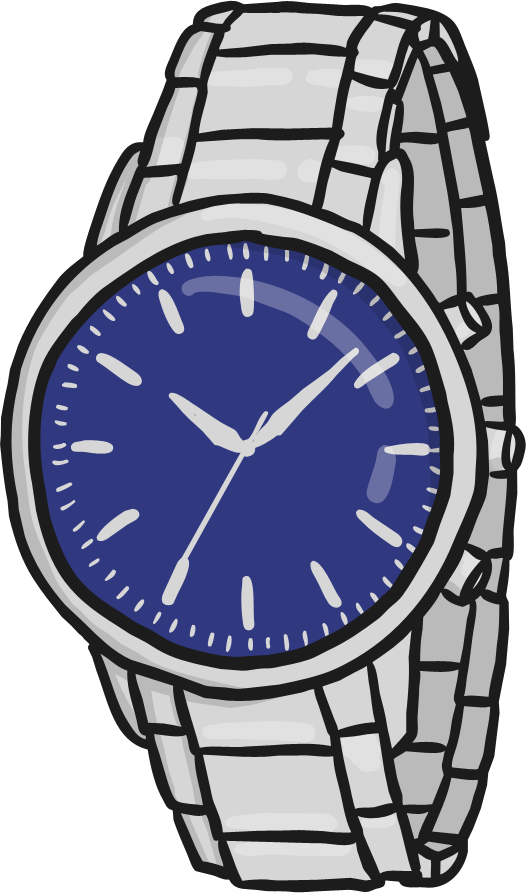 w
y
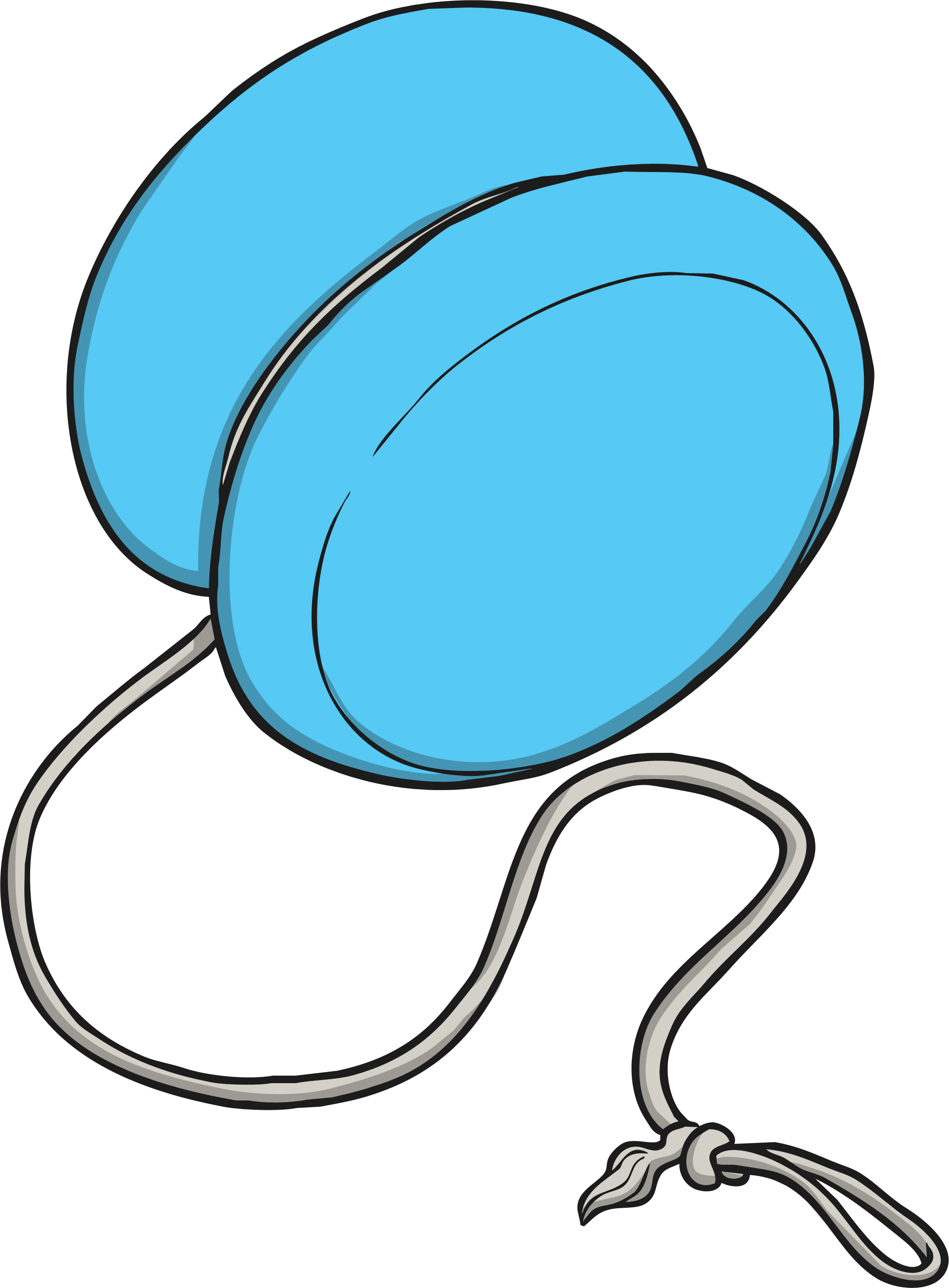 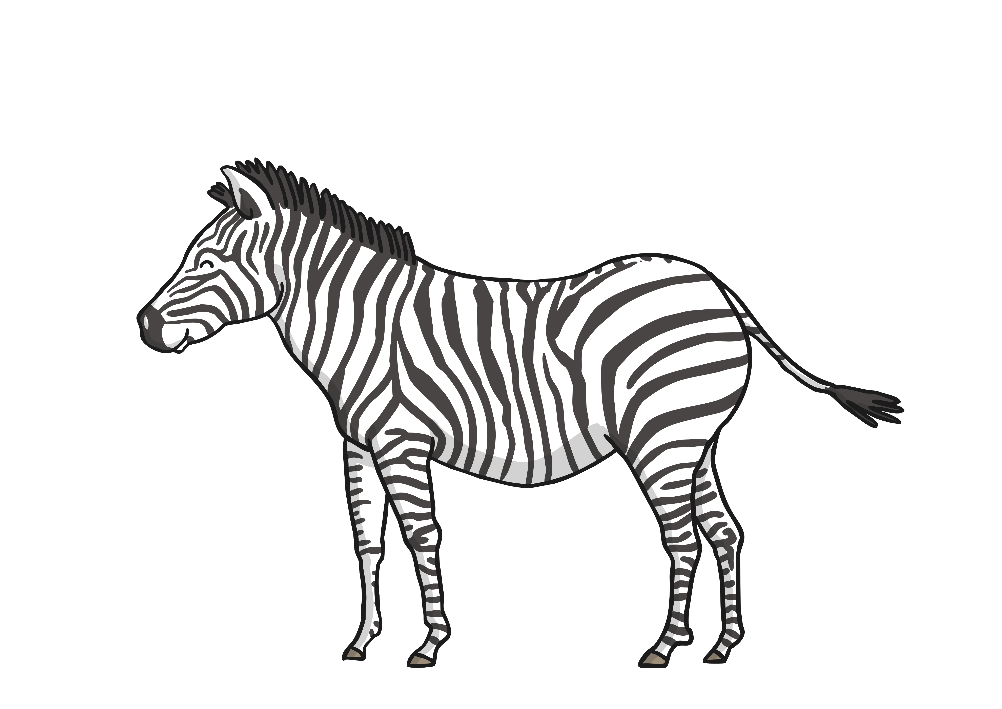 z
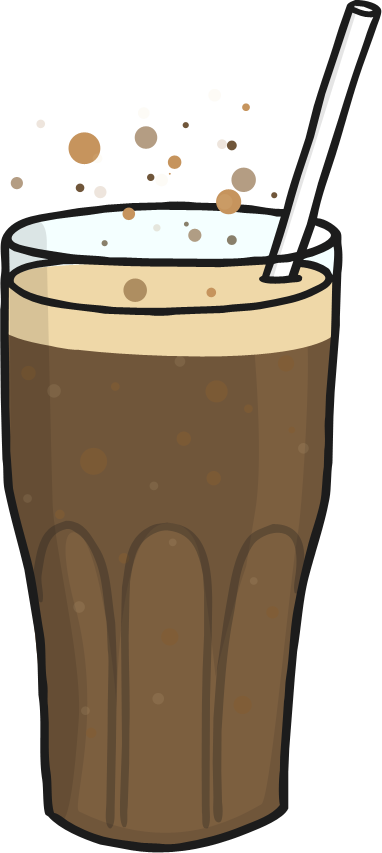 zz
Our phoneme today is…
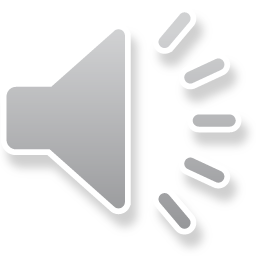 quack
qu
queen
quick
quiz
Can you say these words with our phoneme in? See if you can sound out the words then blend to read
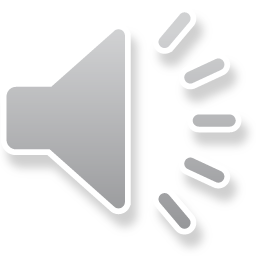 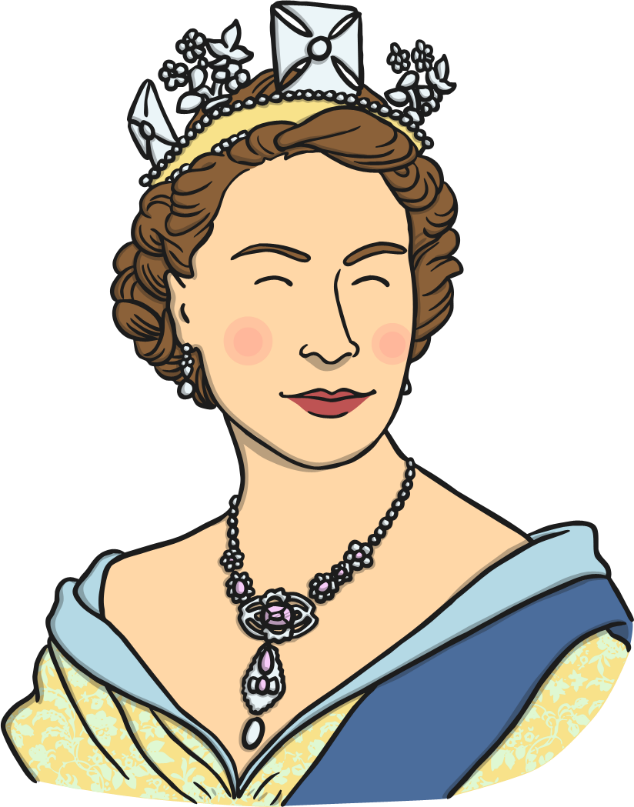 qu
Click the pictures that contain ‘qu’ to move them into the middle.
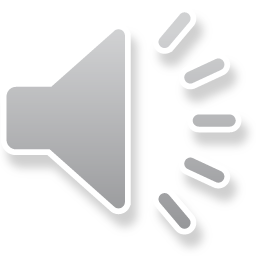 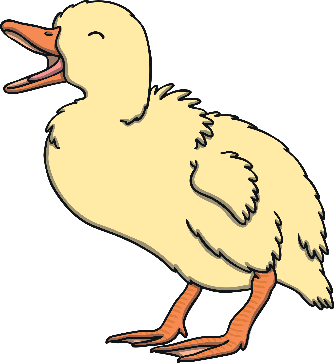 quack
qu
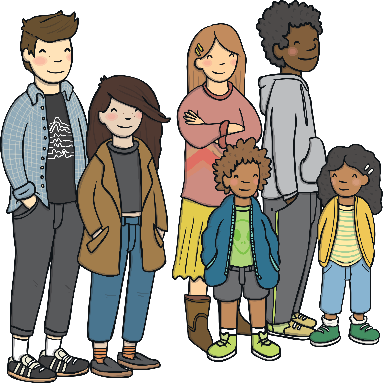 x
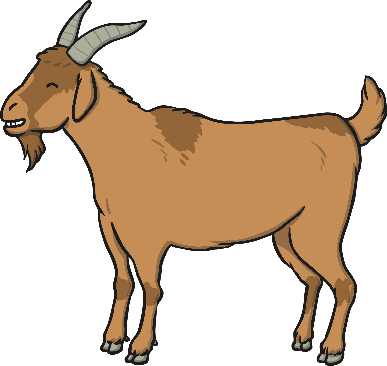 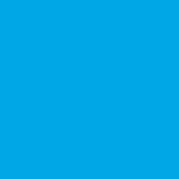 =
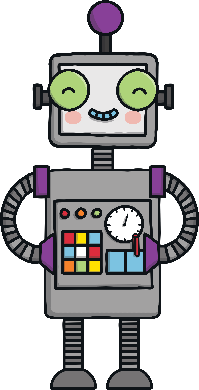 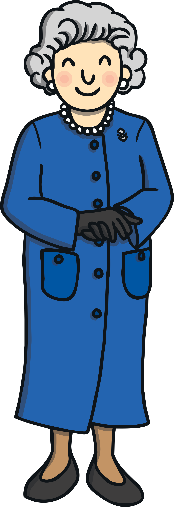 x
squeak
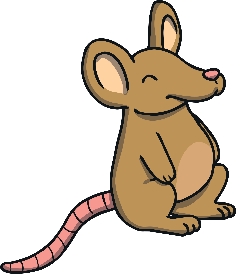 Our phoneme today is not always found at the start of a word…
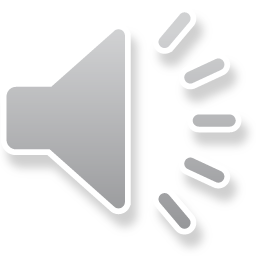 queen			      quilt 				quack
		
squeak				squeeze 		       equal